Update from the National Vaccine Program to the Advisory Commission on Childhood Vaccines (ACCV)September 2, 2022
Valerie Marshall, MPH, PMP
Deputy Director, National Vaccine Program
Office of Infectious Disease and HIV/AIDS Policy
Office of the Assistant Secretary for Health
To achieve optimal prevention of human infectious diseases through immunization
Mission of the National Vaccine Program
To achieve optimal prevention of human infectious diseases through immunization
NVP Mission
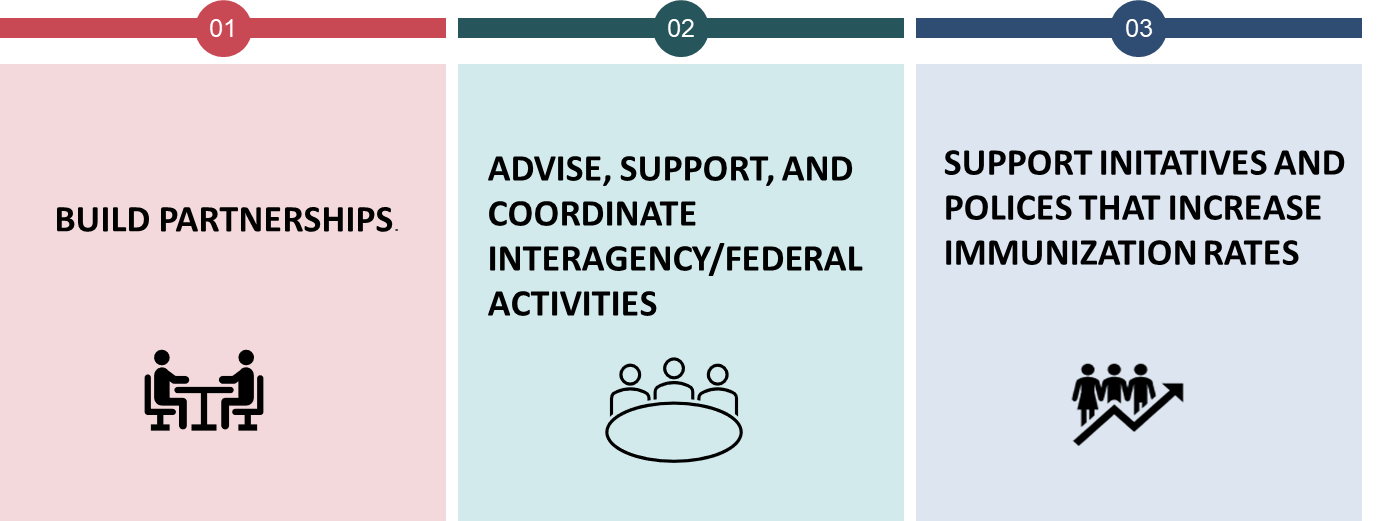 National Vaccine Advisory Committee (NVAC)
Last Meeting
June 15-16, 2022

Day 1 Discussion
Help Eliminating the Silent Epidemic In America: New Adult Hepatitis B Immunization Recommendations
Injection-free Inoculations 
The Vaccine Confidence Subcommittee Report Out

Day 2 Discussion  
Covid-19 Vaccine Safety Review
Easing Cold Chain Considerations
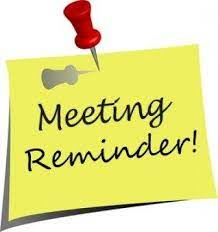 Next Meeting
September 22-23, 2022; watch online at hhs.gov/live
3
Vaccines: Federal Implementation Plan
Accompanies and aligns with Vaccines National Strategic Plan and has the same goals, objectives, and strategies
Outlines the roles of Federal departments and agencies and their specific contributions to achieving vaccine goals
Guidance of Interagency Vaccine Workgroup
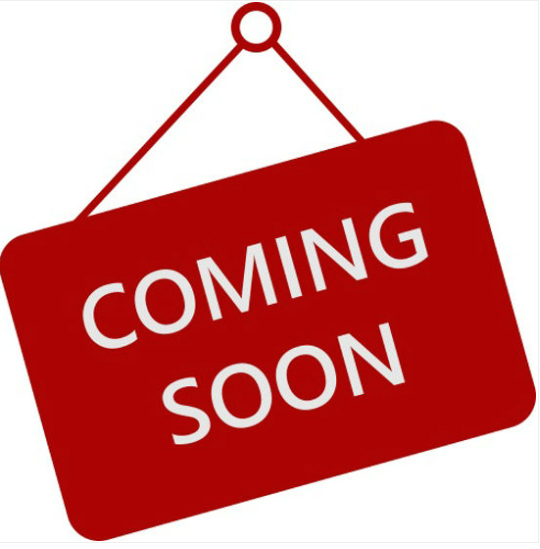 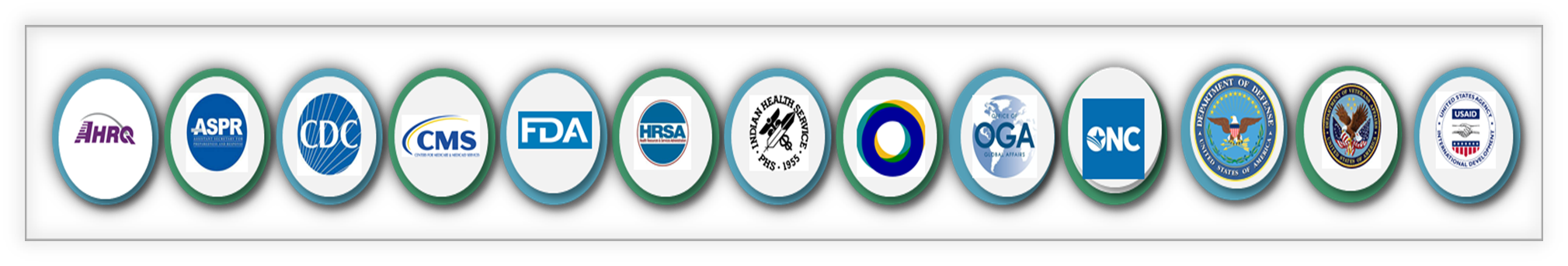 Sample Actions and Strategies Vaccines Federal Implementation Plan
National Adult Influenza and Immunization Summit (NAIIS)
Improving Adult Immunizations to Sustain Progress 
Accomplished During the Pandemic
The NAIIS is dedicated to facilitating the implementation of vaccine recommendations of the Advisory Committee on Immunization Practices.
The 2022 National Adult and Influenza Immunization Summit (NAIIS) will be held on November 2–3, 2022 at the Crowne Plaza Atlanta Perimeter at Ravinia in Atlanta, Georgia.
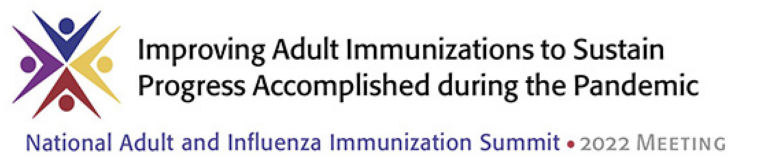 2022 National Adult and Influenza Immunization Summit in Person Meeting - National Adult and Influenza Immunization Summit (izsummitpartners.org)
August - National Immunization Awareness Month
OASH Promotional Efforts
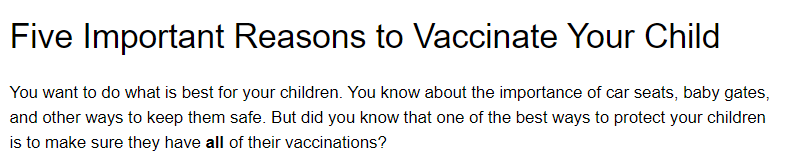 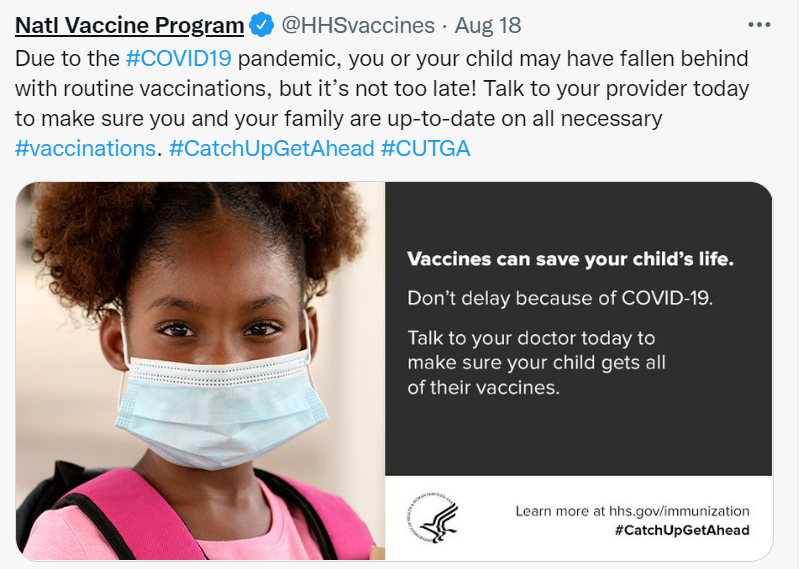 https://www.hhs.gov/immunization/get-vaccinated/for-parents/five-reasons/index.html
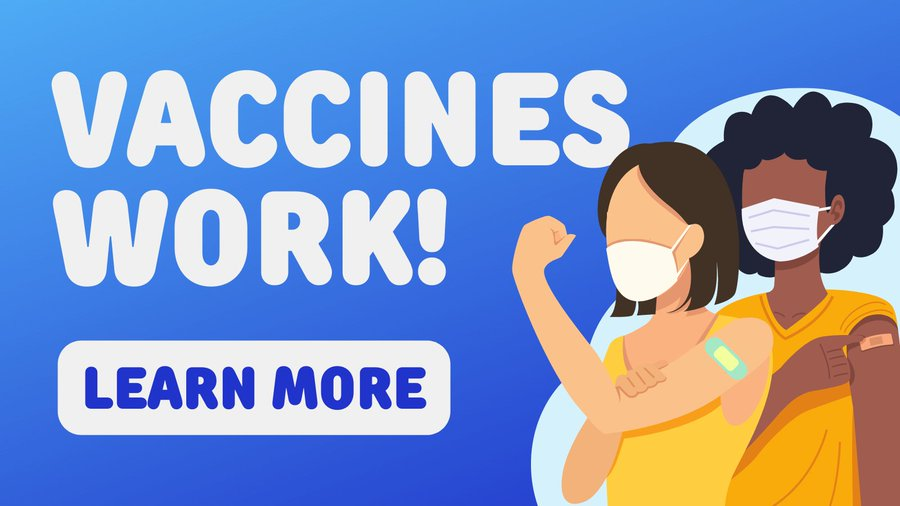 7
Thank you!
8